Диалог культур, путь к межнациональной толерантности и профилактика экстремистских настроений в молодежной среде
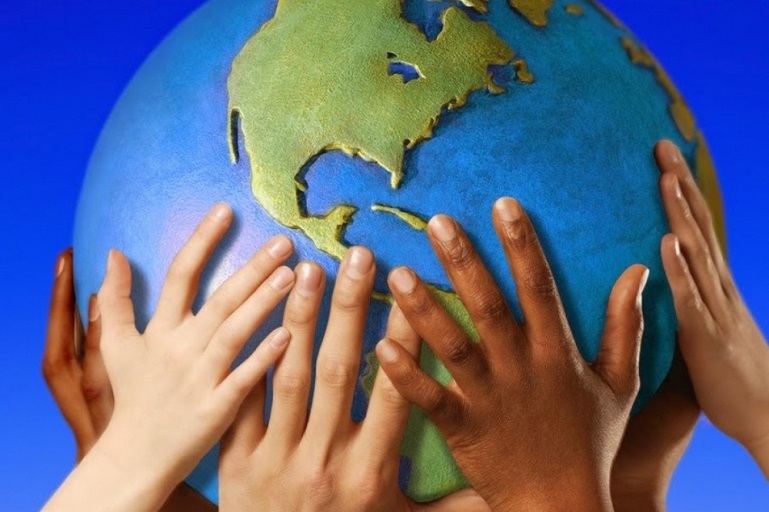 Для существования и развития любой культуре, как и любому человеку, необходимы общение, диалог, взаимодействие.
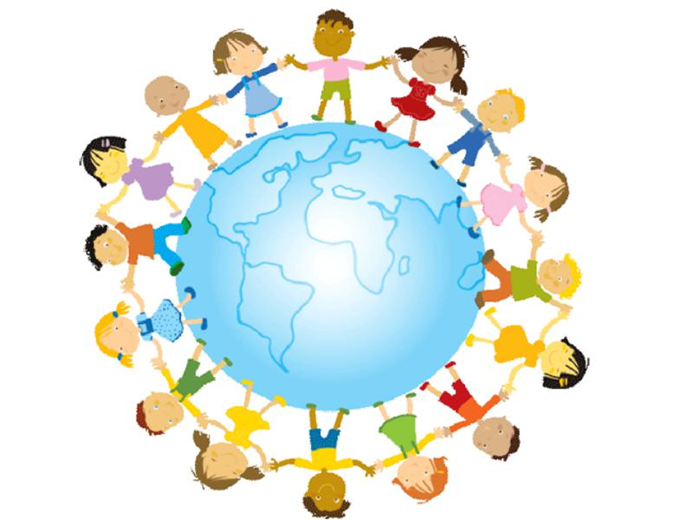 Понятие диалога культур
Диалог культур является формой существования культуры (от лат. Cultura – воспитание, образование, развитие, почитание. – англ. Culture; нем. Kultur.)
Диалог культур – основа и важная предпосылка для формирования и укрепления таких ценностей, как толерантность, уважение, взаимопомощь, милосердие.
На территории России проживает  более 190 национальностей.
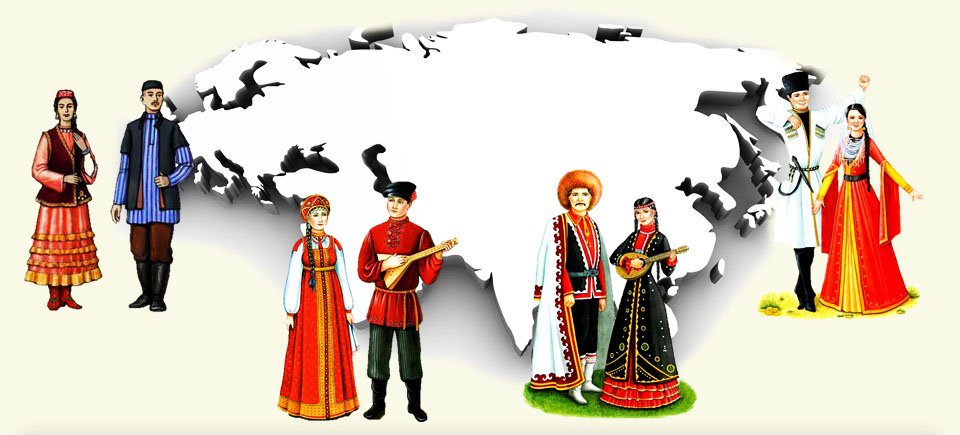 В России формируется традиция поликультурного образования, признающая основной идеей воспитание уважения к разнообразию культурных традиций.
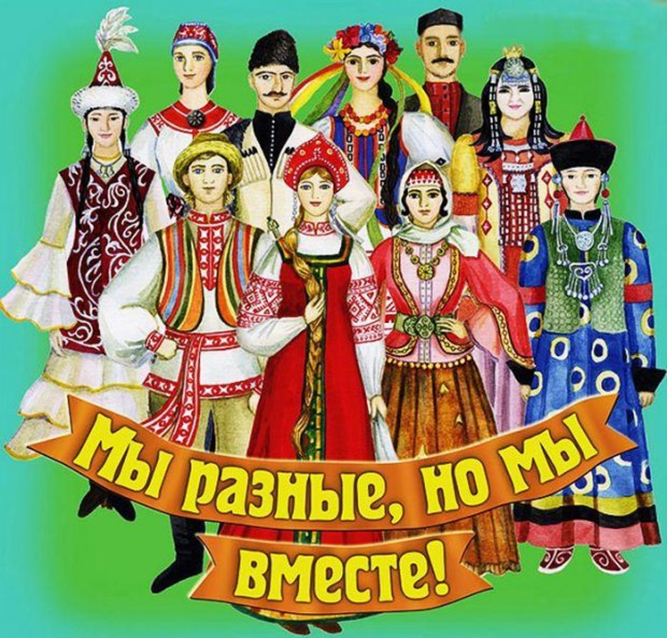 Задачи поликультурного образования:
глубокое и полное освоение учащимися культуры своего собственного народа, что является непременным условием интеграции в другие культуры;
 формирование у учащихся представления о многообразии культур в мире и России, воспитание позитивного отношения к культурным различиям, обеспечивающим прогресс человечества и условия для самореализации личности;
 создание условий для интеграции учащихся в культуры других народов;
 развитие умений и навыков продуктивного взаимодействия с носителями различных культур;
 воспитание учащихся в духе мира, терпимости, гуманного межкультурного общения.
Понятие изоляции культуры как предпосылка возникновения экстремизма
Изоляция культуры – это один из вариантов противостояния национальной культуры давлению других культур и интернациональной культуры.
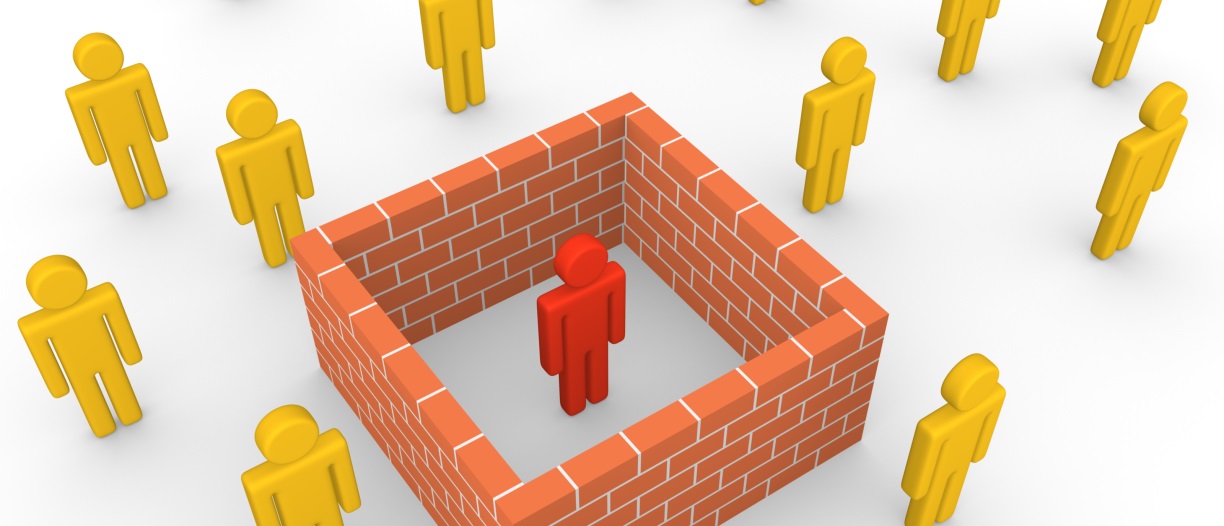 Закон "О противодействии экстремистской деятельности" трактует понятие экстремизма следующим образом:
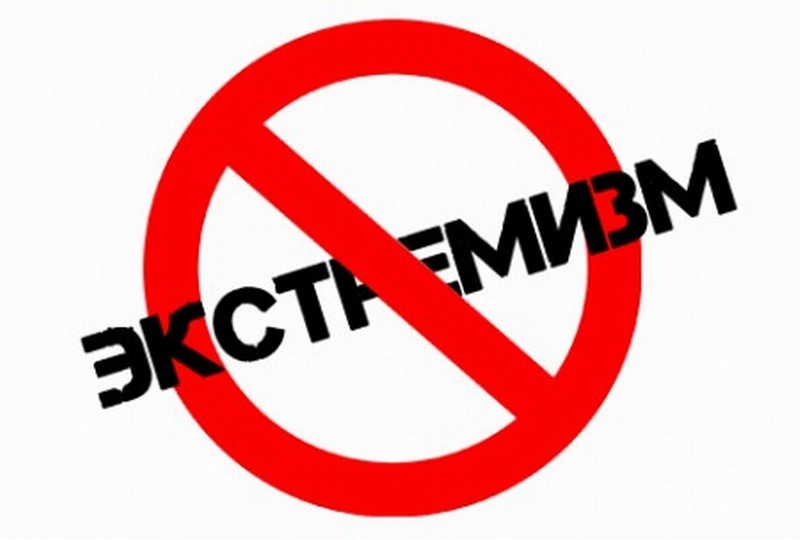 Экстремизм – это:
насильственная смена положений Конституции, а также попытка нарушения целостности государства;
публичное оправдание террористических актов;
пропаганда социальной, расовой и религиозной нетерпимости;
распространение идей превосходства человека по расовому, религиозному или какому-либо другому признаку;
нарушение прав и свобод человека по расовому, религиозному или национальному признаку;
Экстремизм – это:
препятствие законной деятельности государственных служб или религиозных организаций путем угроз или силового воздействия;
воспрепятствование участию граждан в избирательном процессе путем угроз или силовыми методами;
пропаганда нацистской идеологии, а также публичная демонстрация ее символов и атрибутов;
массовое изготовление, хранение и распространение экстремистских материалов;
публичные призывы к участию в экстремистской деятельности;
публичное ложное обвинение лиц, занимающих государственные должности;
финансирование, организация и подготовка действий, указанных выше, подстрекательство.
Формы экстремизма
Религиозный экстремизм
Политический экстремизм
Национальный экстремизм
Экономический экстремизм
Военный экстремизм
Криминальный экстремизм
Международный экстремизм
Экстремистская организация - это
oбщественное или религиозное объединение, в отношении которого по основаниям, предусмотренным настоящим Федеральным законом, судом принято вступившее в законную силу решение о ликвидации или запрета деятельности в связи с осуществлением экстремистской деятельности.
Нетерпимость к чужим идеям и убеждениям – одно из проявлений экстремизма.
Основная цель экстремистов – дестабилизация социального и этнополитического положения, создание максимально конфликтных ситуаций.
Уголовная и административная ответственность за экстремизм
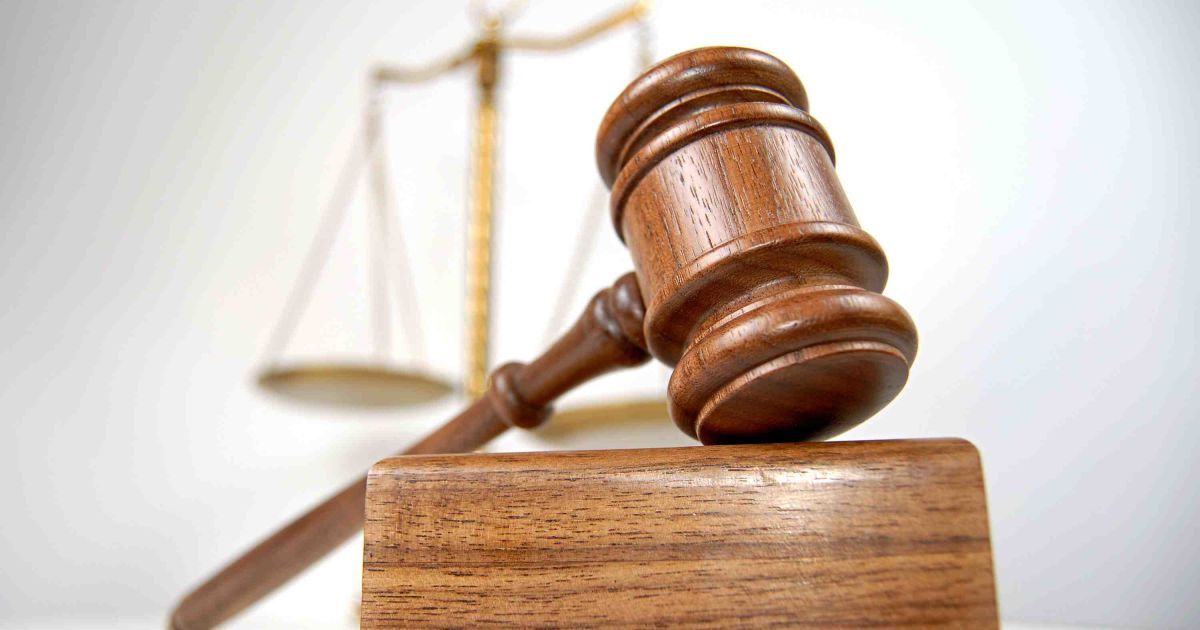 Ответственность за экстремизм
Уголовная ответственность:
Ст. 280. Публичные призывы к осуществлению экстремистской деятельности
Статья 280.1. Публичные призывы к осуществлению действий, направленных на нарушение территориальной целостности РФ
Ст. 282.1. Организации экстремистского сообщества
Ст. 282.2. Организация деятельности экстремистской организации
Ст. 282.3. Финансирование экстремистской деятельности
Статья 205.2. Публичные призывы к осуществлению террористической деятельности или публичное оправдание терроризма.
Статья 212. Призывы к массовым беспорядкам

Наказание за совершение данных преступлений предусматривает лишение свободы на срок до 10 лет.
Ответственность за экстремизм
Административная ответственность:
Статья 20.2.2. Организация массового одновременного пребывания и (или) передвижения граждан в общественных местах, повлекших нарушение общественного порядка
Статья 20.3. Пропаганда и публичное демонстрирование нацистской атрибутики или символики либо публичное демонстрирование атрибутики или символики экстремистских организаций
Статья 20.29. Производство и распространение        экстремистских материалов

Штраф для граждан до 150 тыс. руб., или обязательные работы на срок до двухсот часов, или административный арест на срок до тридцати суток.
Преступление на почве ненависти
Это преступление, совершённое по мотивам нетерпимости в отношении той или иной социальной группы.
В некоторых государствах преступления на почве ненависти вынесены в специальную юридическую категорию. При этом во многих случаях квалификация преступления как «преступления на почве ненависти» ужесточает уголовное наказание, назначаемое виновному.
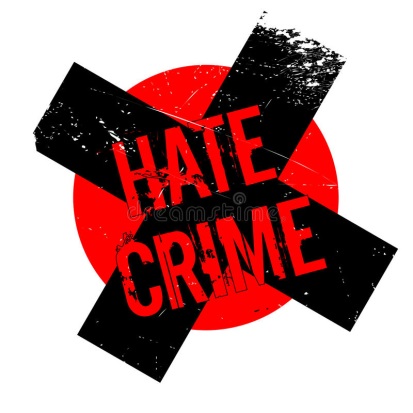 Интернационализация культуры
процесс, в ходе которого стираются культурные различия между различными регионами, народами и странами. Культура приобретает общие формы в мировых масштабах.
Этот процесс существовал во все времена, на протяжении всей истории человечества. Люди всегда путешествовали, торговали и перемещались по Земле, поэтому различные знания и культурные достижения со временем становились достоянием всего человечества.
Она приняла совсем другие масштабы и совсем другую скорость с появлением технологий связи. Она напрямую связана со скоростью процесса передачи информации.
В современном мире нет, и не может быть изолированных культур. Способность культуры осваивать и принимать достижения другой – показатель ее жизнеспособности.
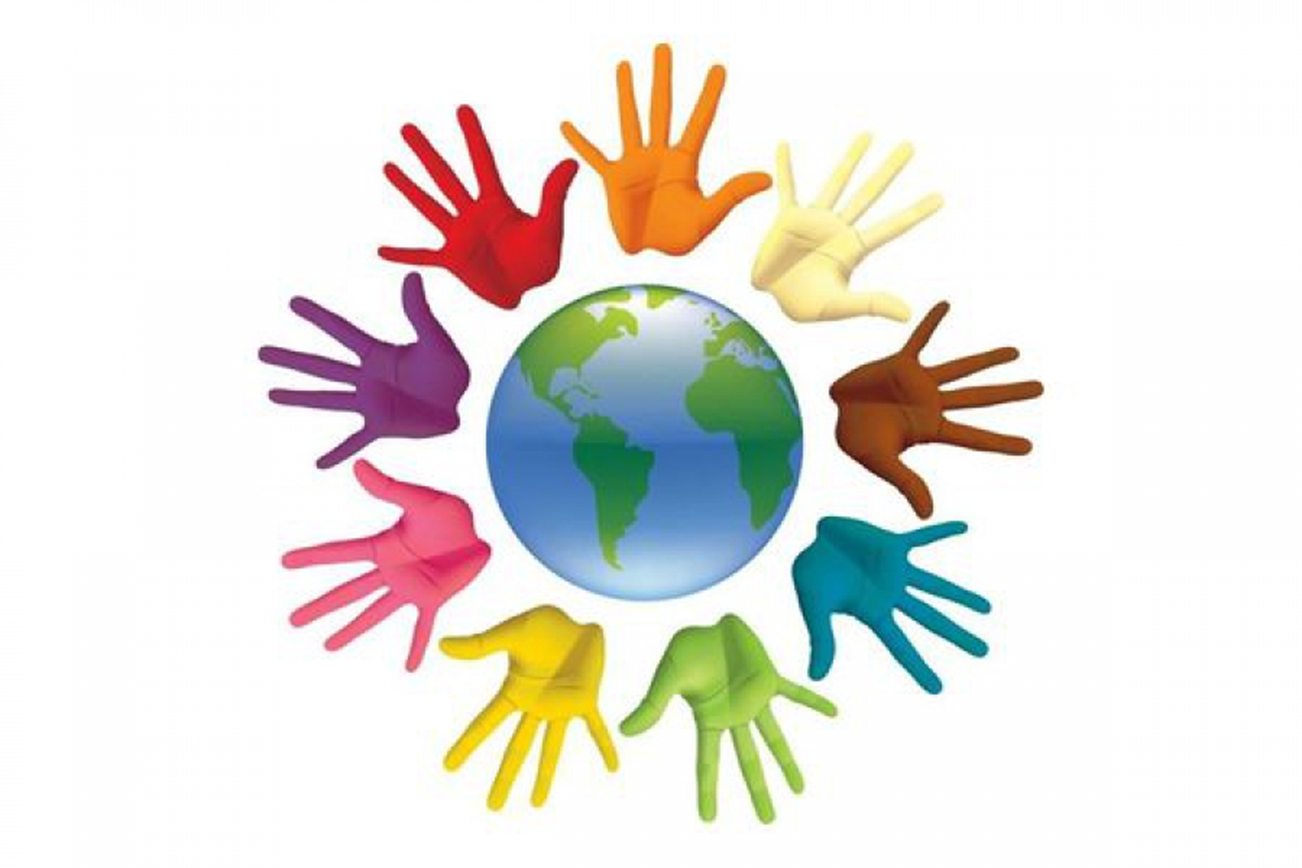 Развитие экстремизма среди молодежи
Причин возникновения молодежного экстремизма достаточно много. Условно, их можно разделить на несколько групп, которые касаются  конкретной сферы жизнедеятельности общества и личности: 
экономические,
политические,
социальные,
семейные,
образовательные,
культурно-нравственные 
и др.
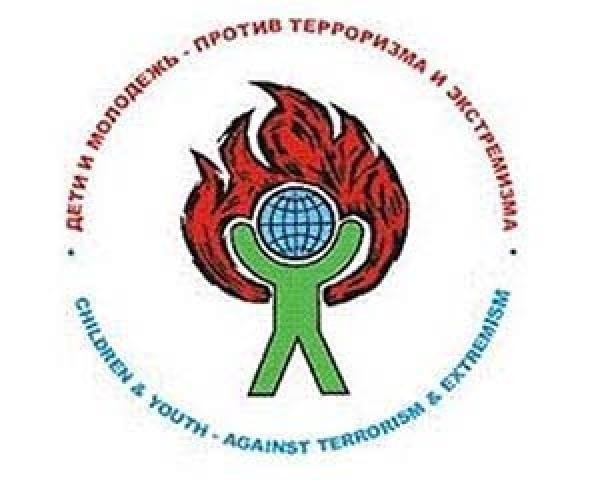 Социально-психологические причины
Возникновение подростково-юношеский период изначально имеет социально-историческую природу, так как в традиционном обществе завершение детства связывалось с половым созреванием, сразу по его окончанию следовало вступление во взрослость.
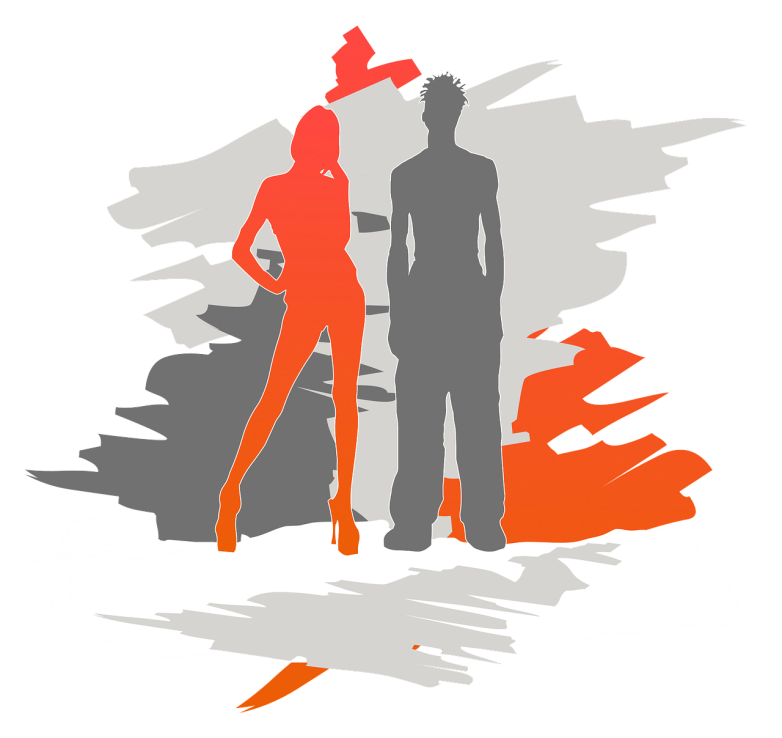 Социально-психологические причины
Люди в данном возрасте совмещают  в себе характеристики и детского и взрослого, так как половое созревание завершается раньше социокультурного развития.
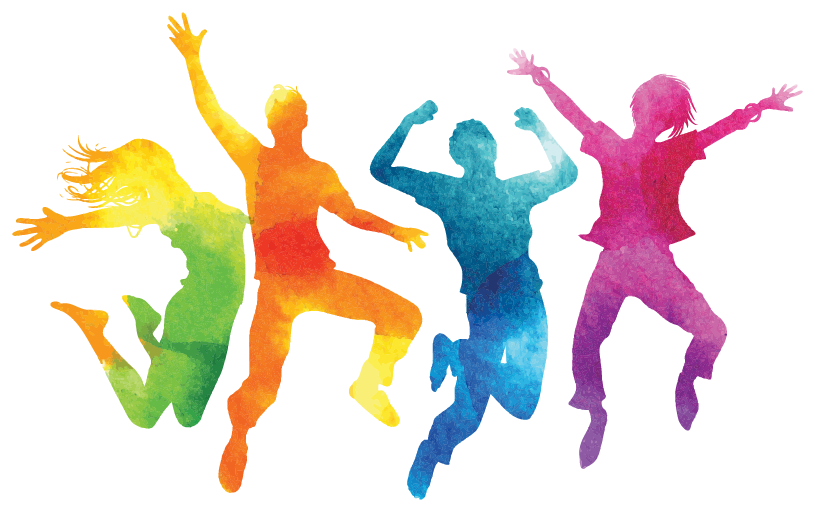 Социально-психологические причины
В этом возрасте человеку необходимо понять себя и свое место в обществе, а также определиться с теми социальными ролями, которые он планирует в ней играть.
В этот период депривация потребностей выражена значительно сильнее и преодолеть её, в силу отсутствия синхронности в физическом, психическом и социальном развитии, очень трудно.

* Депривация (лат. deprivatio — потеря, лишение) - сокращение либо полное лишение возможности удовлетворять основные потребности.
Социально-психологические причины
Хулиганство, агрессия в этом возрасте  представляют собой перенос конфликта, сложившегося в семье, ближайшем социальном окружении, в совершенно иную анонимную незащищенную среду, в которой у молодых людей появляется возможность выплеснуть свою агрессивность и добиться самоутверждения.

Но этот период быстро проходит, поэтому пик агрессивных уголовных действий, направленный на безличное анонимное окружении (незнакомых людей), приходиться на возраст до 24 лет.
Быть толерантным – означает уважать других, невзирая на различия.
Толерантный человек адекватно оценивает себя и других. Способен относиться к себе критически, старается разобраться в своих проблемах, собственных достоинствах. Уважает и принимает личность другого человека.
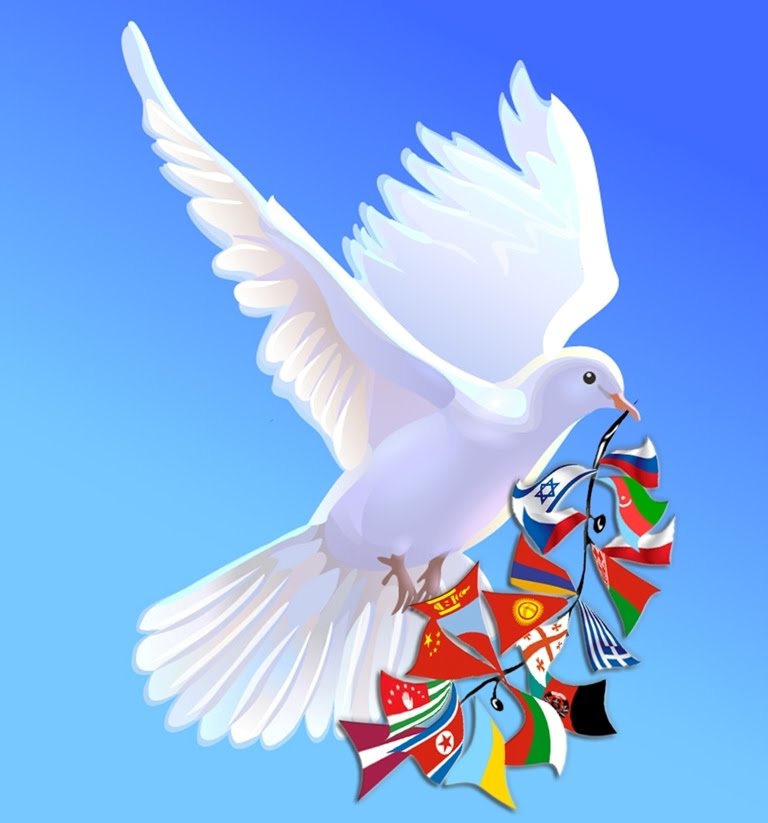 Не оценивайте людей, а цените их!
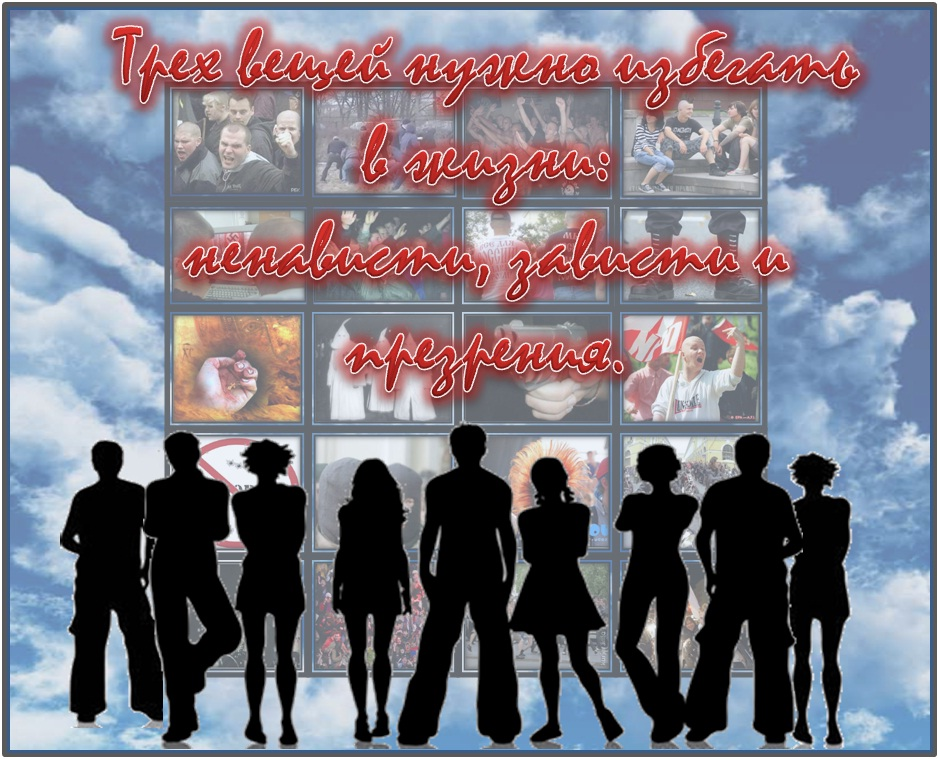